G05-L-SAMC-003-SL
Topic 1 | Page 1
Engaging conversations

As you begin, Andrea requests your participation in answering a question on customer conversations!
<write voice over text here>
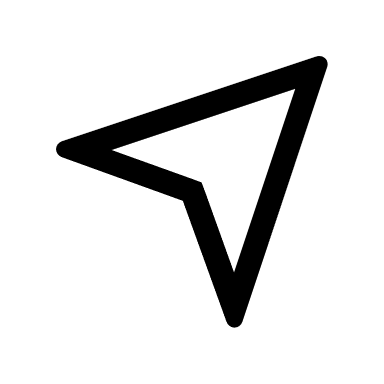 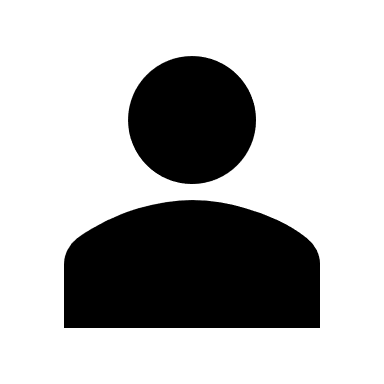 Select the customer interaction approach you relate to and Submit.
Approach 1: If you are going to use a passage of Lorem Ipsum, you need to be sure there isn't anything embarrassing.
Character Name
Approach 2: If you are going to use a passage of Lorem Ipsum, you need to be sure there isn't anything embarrassing.
Approach 3: If you are going to use a passage of Lorem Ipsum, you need to be sure there isn't anything embarrassing.
Submit
Background image ID <>
Try again
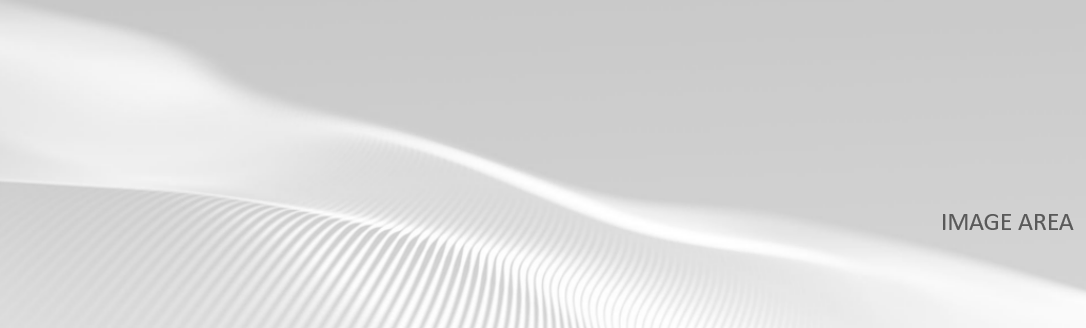 Fair enough...

The purpose of good customer interaction is to be the differentiator. There are small changes that can make a big difference to the customer conversation.
<write voice over text here>
How can I become the "Differentiator"?
Background image ID <>
<write voice over text here>
Lorem Ipsum comes from sections, written in 45 BC Lorem Ipsum comes from sections, written in 45 BC.
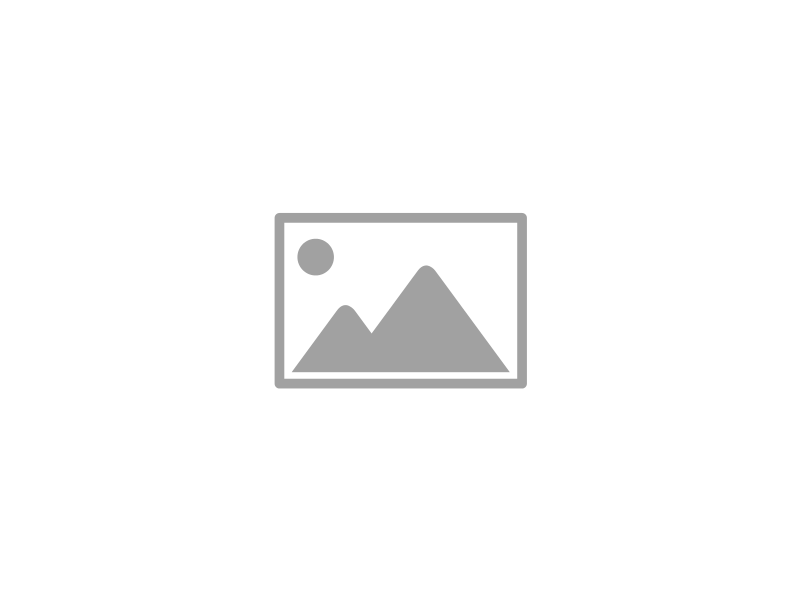 <include graphic notes here>